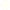 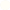 HOLA
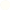 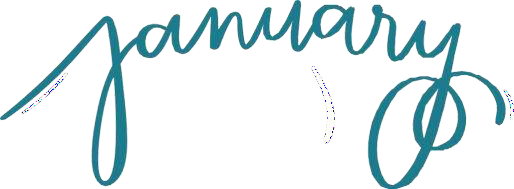 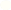 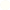